Cambridge University press ebook이용자 가이드
인권도서관
인권도서관/ 전자자료/ 전자책
CUP	제품소개
출판사 소개 (Cambridge University Press)

  - Cambridge University Press는 400년이 넘는 역사를 자랑하며 세계적으로 단행본으로 유명한 출판사이며 각 대학 및    
    연구기관에서도 많은 책들을 보유하고 있습니다.
   ★ 국가인권위원회 인권도서관 보유 eBook 타이틀 – 인권 관련 타이틀 총 270종
전 주제 분야의 단행본을 eBook으로 제공하고 있으며 매달 신간이 추가됨

노벨상 수상자 작품 - 50명이 넘는 각 분야(물리, 화학, 의학, 문학, 경제, 평화) 노벨상 수상자의 저서가 
     Cambridge University Press를 통해 출판됨. 그 중 대부분의 책들은 Cambridge Books Online을 통해 이용 가능함

단 한번 구매로 영구적 접속 가능 / MARC records 제공 / 이용통계 제공
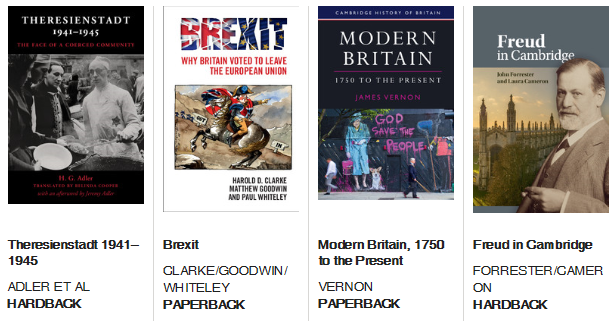 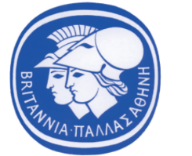 * 2017 Runciman Book Award 수상 (2017.06)
- 2 Cambridge Books
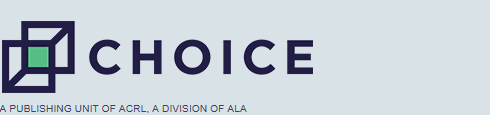 * CHOICE List of Outstanding Academic Titles (2017.01)
- 26 Cambridge Books
CUP	메인화면
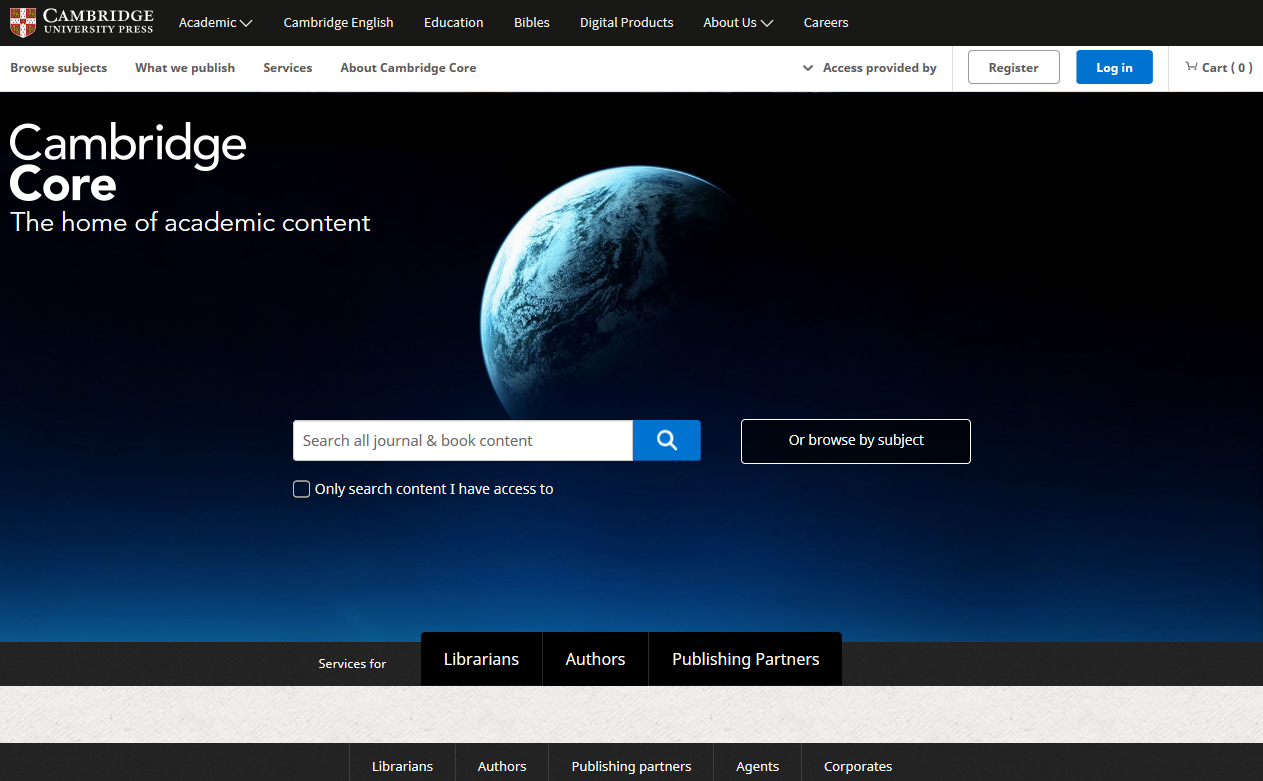 1
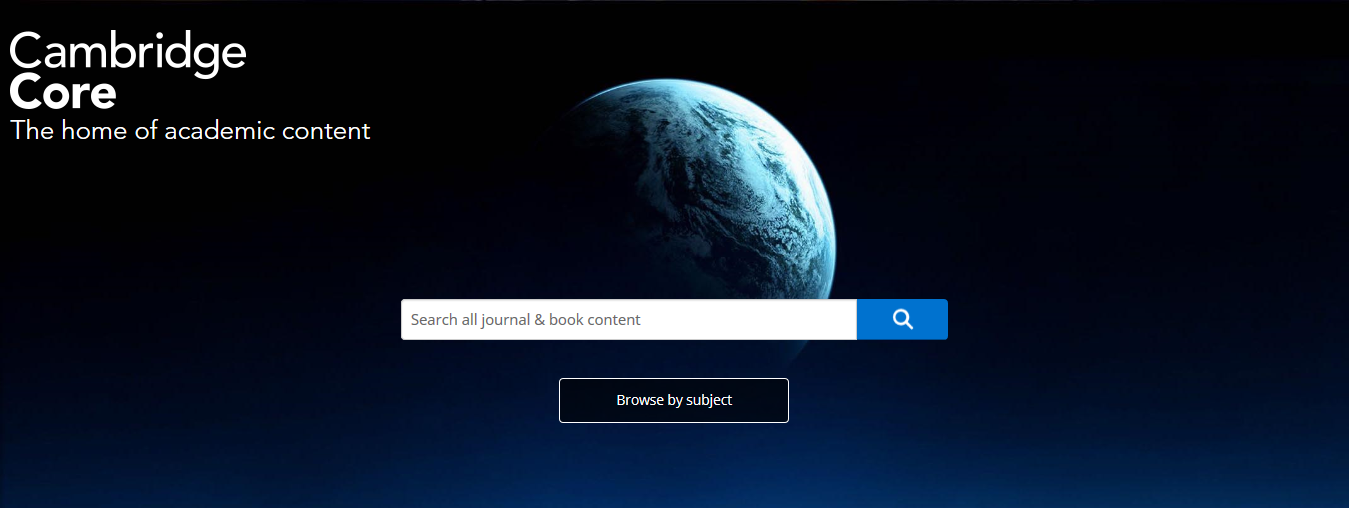 메뉴창: 주제별 보기, 출판사 정보 등

검색창: 키워드 검색 제공
  * 주제분야별 브라우징 기능
2
CUP	이용화면
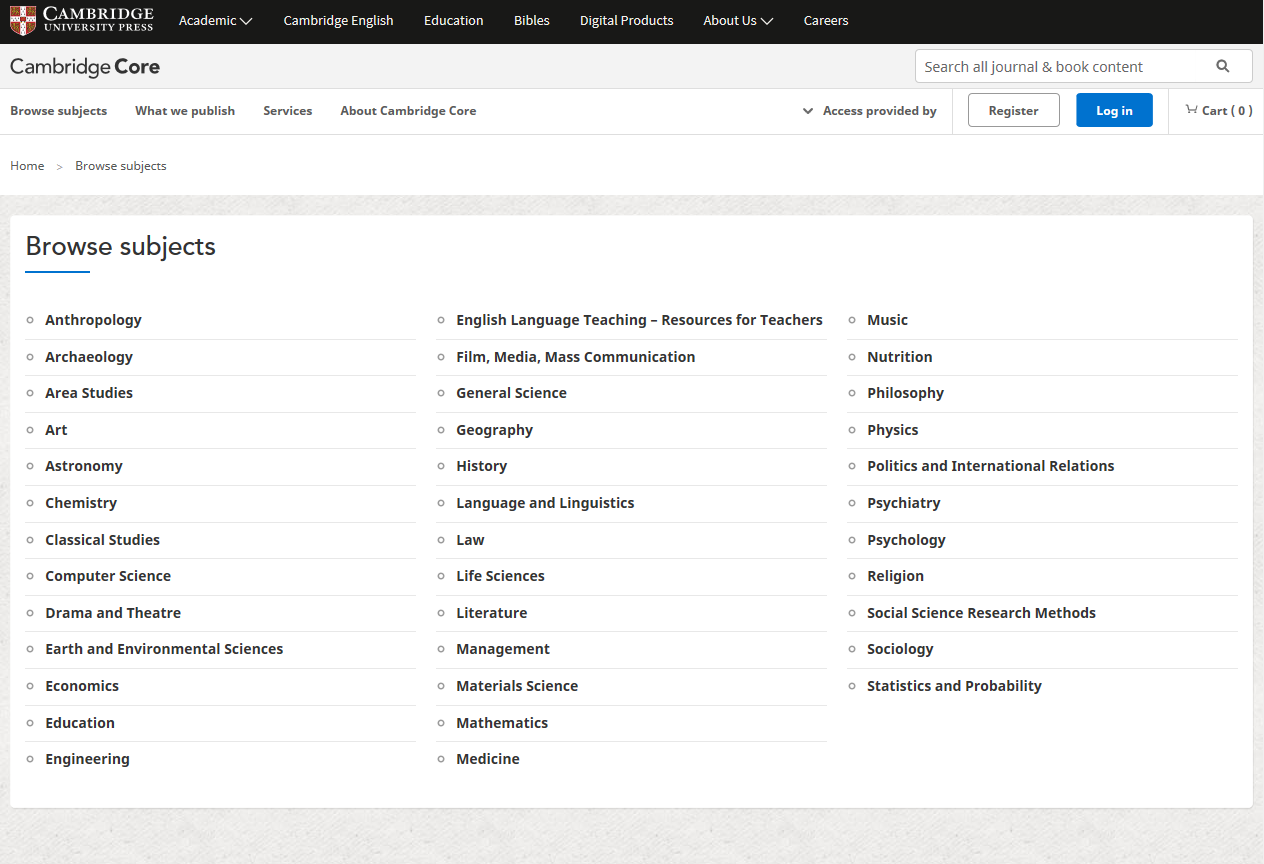 1
주제별 보기: 39가지 다양한 주제로 탐색
CUP  검색결과 화면
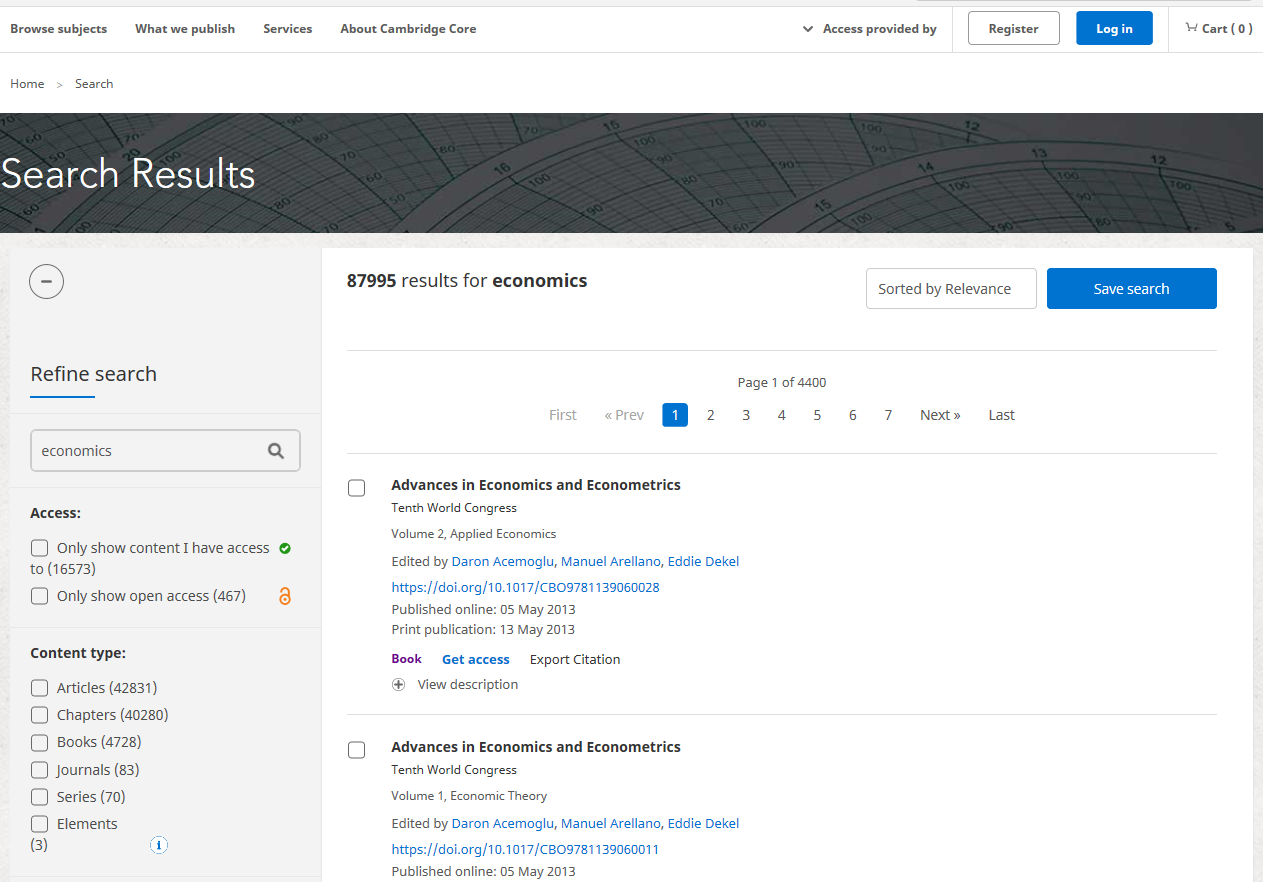 1
2
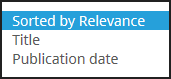 3
4
검색결과: 검색 키워드에 대한 결과값
정렬 기준 설정: 타이틀 순, 출판일 순
패싯 기능: 결과 내 재검색, 검색 설정,       
              자료 유형별 설정 등
4)  검색 자료 리스트
CUP  타이틀 상세보기1
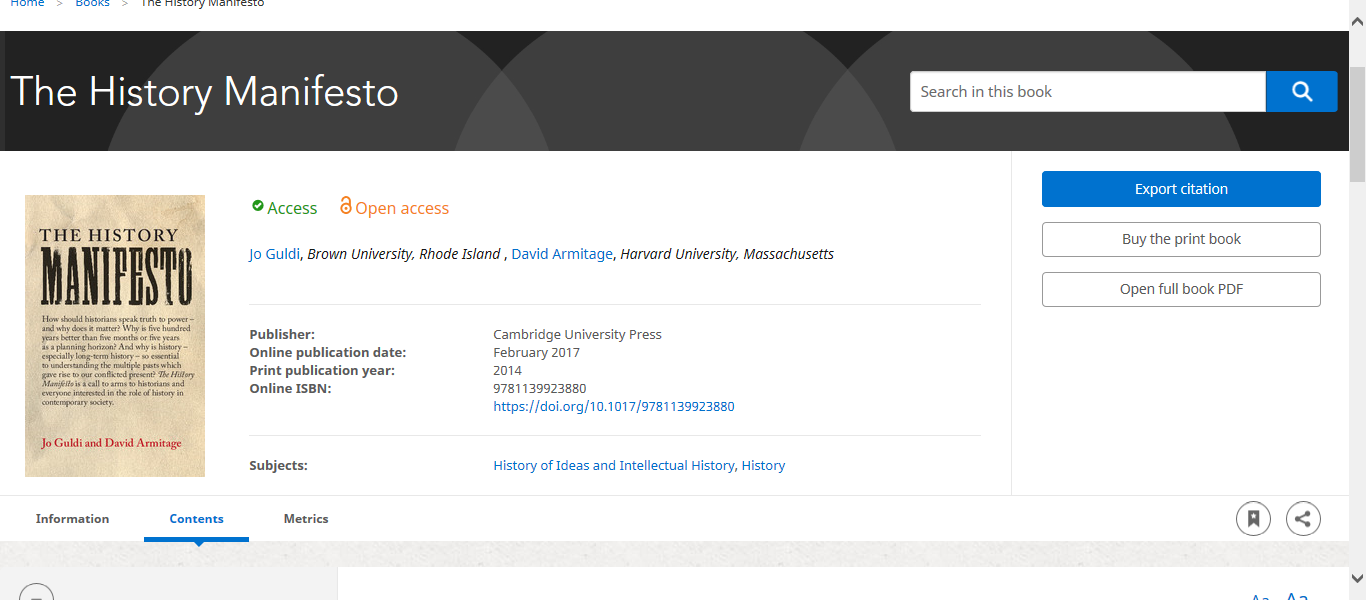 1
3
2
4
타이틀 내 검색창
타이틀 상세 정보 안내
인용하기, 추천하기, 프린트책 구입하기
북마크 기능, 공유하기
CUP  타이틀 상세보기2
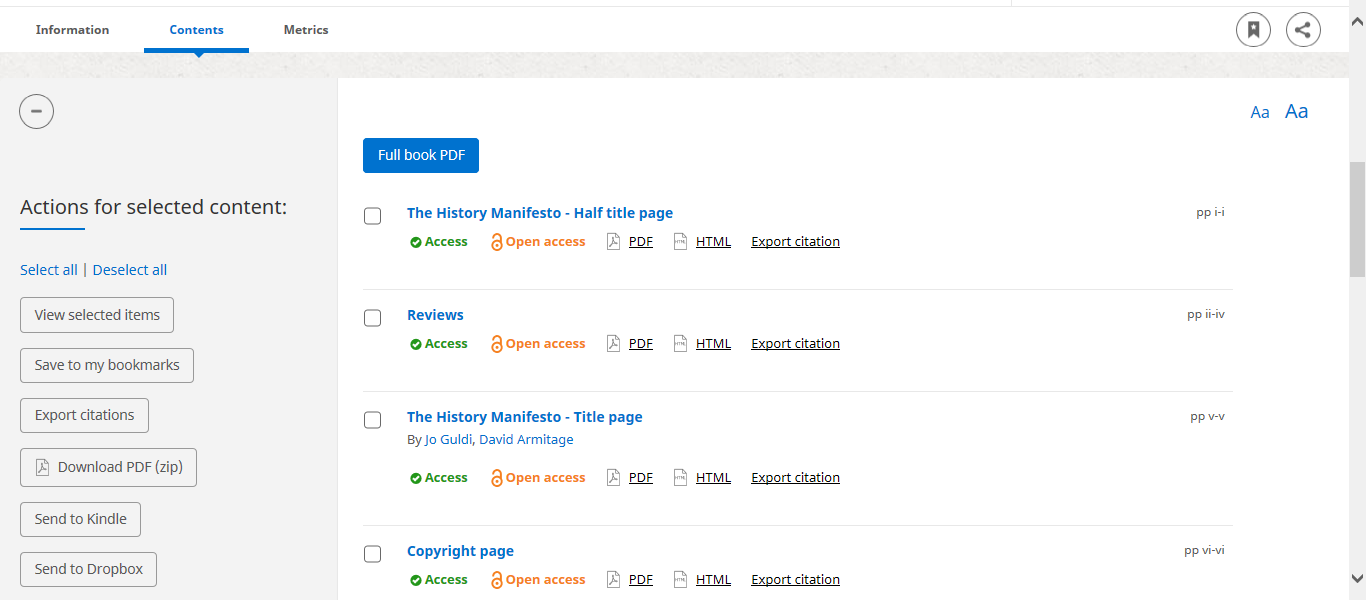 타이틀 정보, 컨텐츠 정보, 분석 지표 제공
부가기능: 선택된 챕터 열람하기, 북마크 저장, 서지 반출, 			   PDF 다운로드, 공유하기
컨텐츠 리스트: PDF 및 HTML 열람, 서지 반출
1
2
3
CUP  타이틀 상세보기3
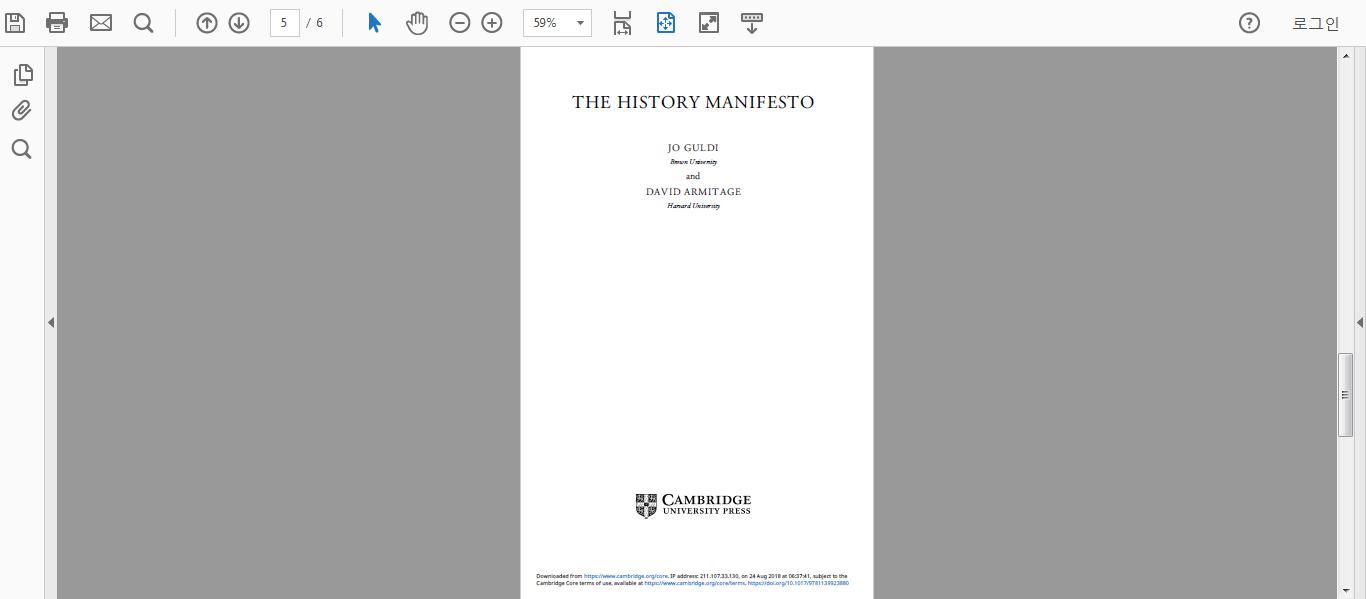 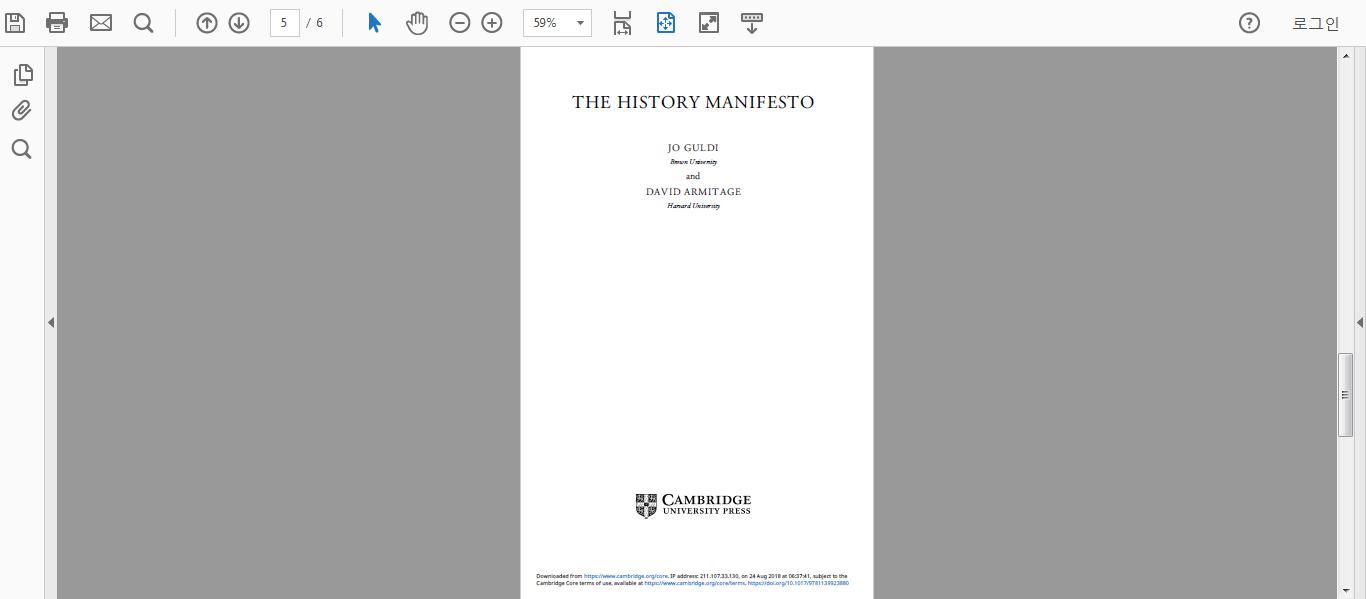 1
2
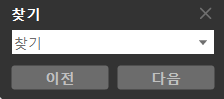 4
3
PDF 다운로드, 인쇄, 이메일, 검색
페이지 이동, 확대 등
페이지 뷰, 책갈피 등
원문 내용